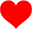 KARDIOVASKULÁRNÍ CHOROBY
Ischemická choroba srdeční
Je nejčastějším typem onemocnění srdce a příčinou infarktu. Také je známá jako aterosklerotické choroby srdeční.
PŘÍČINA ISCHEMIE
Společnou příčinou epidemie kardiovaskulárních chorob je uzavření tepen (ateroskleróza). Nejdůležitějšími rizikovými faktory aterosklerózy jsou:
1. zvýšení cholesterolu a dalších tukových látek v krvi (hyperlipoproteinémie)
2.  vysoký krevní tlak (hypertenze)
3.  cukrovka (diabetes mellitus)
4. kouření
5. vrozená dispozice
Nejznámější formy ICHS
ANGINA PECTORIS
Je bolest na hrudi často v důsledku ischemie srdečního svalu, obecně kvůli  k obstrukci nebo záchvatu věnčitých tepen.
Klasifikace:
stabilní angina
nestabilní angina
mikrovaskulární angina
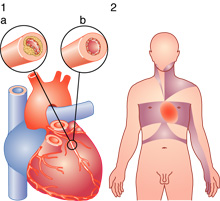 Akutní infarkt myokardu (AIM)
Akutní forma ICHS, dochází při něm k nekróze (odumření) srdeční svaloviny nejčastěji kvůli jejímu uzávěru krevní sraženinou
Typickým příznakem AIM je bolest na hrudi v klidu
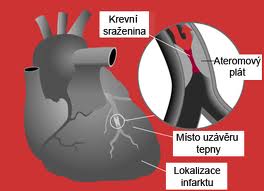 NÁHLÁ SMRT
Náhlá smrt se vyskytuje nejčastěji u pacientů s ischemickou chorobou srdeční
Velmi často byla příčinou náhlého úmrtí rychlá komorová arytmie [tachykardie či fibrilace]
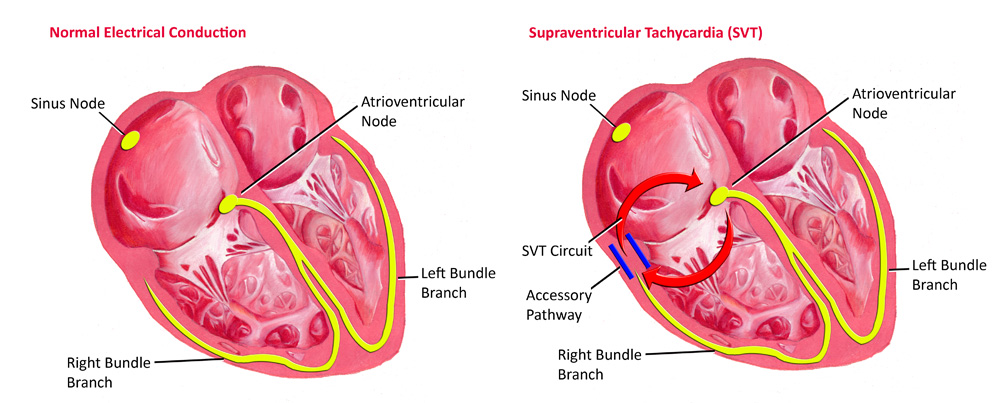 JINÉ NEMOCI
Kardiomyopatie - onemocnění srdečního svalu 
Hypertenzní choroba srdeční - onemocnění srdce sekundární k vysokému krevnímu tlaku 
Srdeční selhání 
Cor pulmonale - porucha na pravé straně srdce s postižením dýchacích cest 
Srdeční arytmie – anomálie  srdečního rytmu 
Zánětlivá onemocnění srdce 
Endokarditida - zánět vnitřní vrstvy srdce, endokardu. Struktury nejčastěji podílejí, jsou srdeční chlopně. 
zánětlivá kardiomegalie 
Myokarditida - zánět srdečního svalu, svalová část srdce. 
Chlopenní srdeční vada
DĚKUJU MOC !!!!!!!!!!
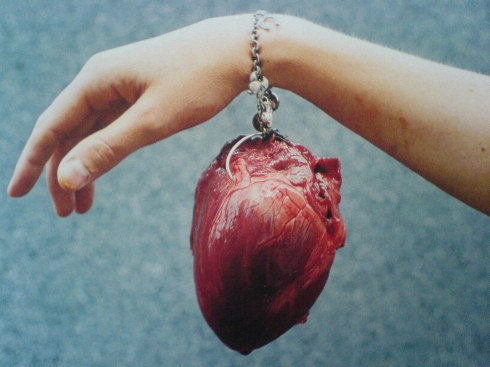 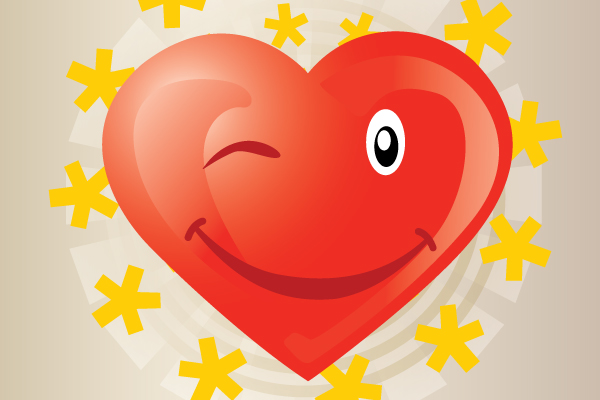